Kraljics Model
Peter
www.ForklarMigLige.dk
Kraljic
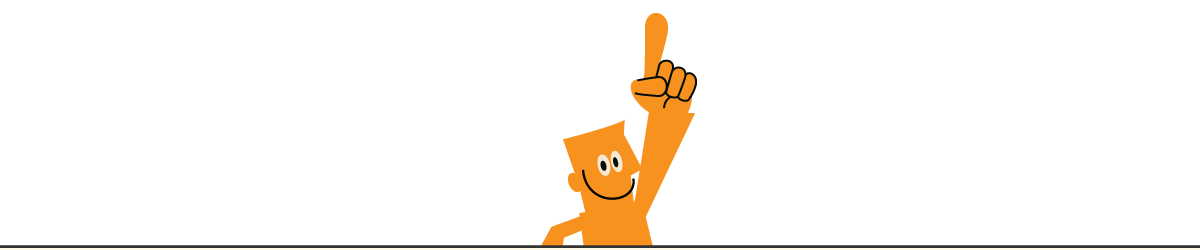 Ph.D. fra Teknisk Universitet i Hannover og MBA fra INSEAD
Født 1939
Kraljics model
Høj
Vigtigheden
af indkøbet
Lav
Lav
Høj
Kompleksitet af leverandørmarkedet
Mere om emnet på: 



www.ForklarMigLige.dk
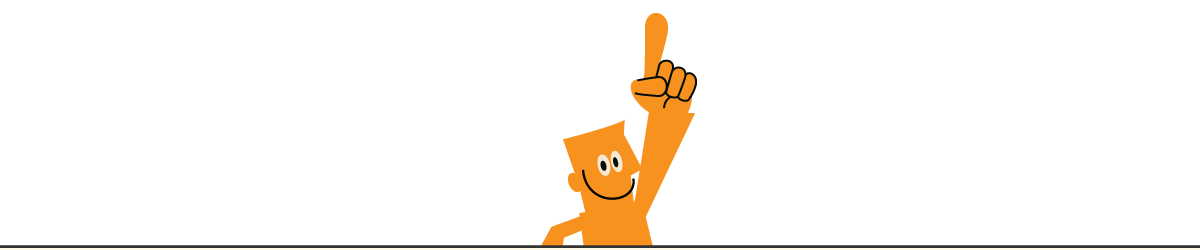